Status of Irish Peatlands 2019
Dr Catherine O’Connell, 
Irish Peatland Conservation Council
www.ipcc.ie
26th September 2019
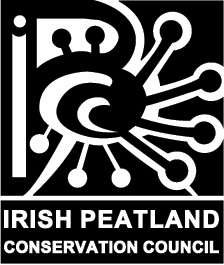 1.2 million hectares of peatland17% of the land area of Ireland
Blanket Bog: 774,367ha 
Raised Bog: 308,742ha
Fen: 92,508ha

Carbon store is 1085 megatonnes, 53% of Irish Soil Carbon on 17% of the land

Peatland - 30cm peat soil, > 1ha

Edge of Europe; Irish peatlands, unique in the world

All Peatland Habitats (2019) BAD Status and Deteriorating in quality (2019 Report to EU for the Habitats Directive)
Fen
Raised Bog
Blanket Bog
IPCC are the peatland watchdog NGO in Ireland
Monitor 1,151 peatlands in a national data base
Lobby for peatland conservation and the wise use of peatland reserves. Have a look at our Action Plan at www.ipcc.ie
Educate and train
Use of Irish Peatlands
Peat Extraction Refused Planning
“the proposed development, which involves turf cutting and extraction for domestic fuel peat purposes on an inactive cutaway bog at Coolree, was new development that would through the removal and burning of peat, over the lifetime of the project, contribute both directly and indirectly to greenhouse gas emissions”. ABP-303503-19 Refused
Peatland Policy
National Peatland Strategy
National Mitigation Plan
Peatland Management Vital to Stabilise carbon stores103 sites in total out of 1151 have management
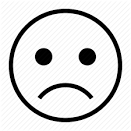 Management Manual
CARE Peat
Relate the Management Restoration Techniques to Carbon Storage Potential
IPCC and CARE Peat
Sphagnum moss transfer

Training